Лекція 7.ВИБІР ФІРМОЮ ОПТИМАЛЬНОГО  ОБСЯГУ ВИПУСКУ І КОНКУРЕНТНЕ ПРОПОНУВАННЯУ КОРОТКОСТРОКОВОМУ ПЕРІОДІ
1. Фірма на конкурентному ринку. 
2. Загальне правило вибору оптимального обсягу випуску. Моделі визначення оптимального обсягу виробництва та результату діяльності фірми. 
3. Реакція конкурентної фірми на зміну ринкової ціни.
4. Короткострокове пропонування конкурентної фірми і галузі. Надлишок виробника.
1. Фірма на конкурентному ринку
Ринок досконалої конкуренції має такі характерні риси:
Велика кількість продавців і покупців,  кожен з яких дуже малий відносно ринку в цілому і тому не здатний помітно вплинути на ринкову ситуацію (фірми – на сукупний обсяг пропонування). 
Стандартизована (однорідна) продукція – продукти будь-яких фірм є аналогами, покупцеві байдуже, у якого продавця купувати продукт, існує лише цінова конкуренція, умови для нецінової конкуренції (різниця в якості продукції, рекламі, стимулюванні збуту додатковими послугами) відсутні.
Об’єктивність ціноутворення (ситуація „price taker“) – випливає з двох попередніх ознак. Ціна продукту є об’єктивною, заданою ринком величиною, на яку жоден виробник, так само як і жоден покупець, не має впливу. 
Інформованість покупців і продавців. Всі суб’єкти конкурентного ринку добре поінформовані про ситуацію на ринку, про рівень цін на будь-який товар. Власне через це окрема фірма не може підвищити свою ціну.
Незалежність дій продавців. Оскільки продавців дуже багато, можливість змови між ними відсутня, а оскільки фірми малі, то нема потреби домовлятись, хто скільки буде виробляти. Кожна фірма діє на власний розсуд і самостійно визначає обсяг випуску, який забезпечує їй максимальну вигоду за даною ринковою ціною. 
Вільний вхід і вихід з галузі. Конкурентний ринок гарантує, що кожен виробник, який знайде кращий, ефективніший спосіб виробництва, може вільно вступити в галузь, а збиткові фірми можуть вільно вийти з неї. Не існує жодних законодавчих, технологічних або фінансових перешкод, що заважали б виникненню нових фірм чи створювали б труднощі зі збутом продукції.
З ознак конкурентного ринку випливають
Особливості попиту на продукцію конкурентної фірми: він є абсолютно еластичним, графічно має вигляд горизонтальної лінії на рівні ринкової ціни
Конкурентна фірма, як і будь-яка інша, прагне максимізувати економічний прибуток, який вона визначає як 

Сукупний виторг – це сума грошей, отриманих від продажу продукції на ринку:
Середній виторг – це виручка від реалізації одиниці продукції:
Граничний виторг – це додатковий виторг від продажу додаткової одиниці продукції:

Графічно криві середнього і граничного виторгу співпадають з лінією ціни і попиту на продукцію конкурентної фірми.
P
TR
TR
MR=AR=P
D
P1
0
0
Q
Q
Для обчислення економічного прибутку фірмі потрібна інформація про ціну, обсяг виробництва і витрати.
ціна фіксована і задається ринком об’єктивно!!! (ринкова ціна)
основний чинник, який визначає обсяги випуску, є витрати!!!
Порівнюючи сукупний виторг TR з сукупними витратами TC на кожному обсязі випуску, а також ринкову ціну P з середніми ATC та граничними MC витратами, фірма приймає рішення: 
виробляти продукцію взагалі???                
 
виробляти, 

скільки виробляти, 

яким буде результат діяльності.
не виробляти
Рекомендації для фірми у короткостроковому періоді:
фірмі слід виробляти продукцію:
якщо вона отримує економічний прибуток (ЕР > 0)
коли сума збитків менша, ніж постійні витрати (-EP < FC)
фірмі слід припинити виробництво, коли збитки перевищують величину постійних витрат (-EP > FC)
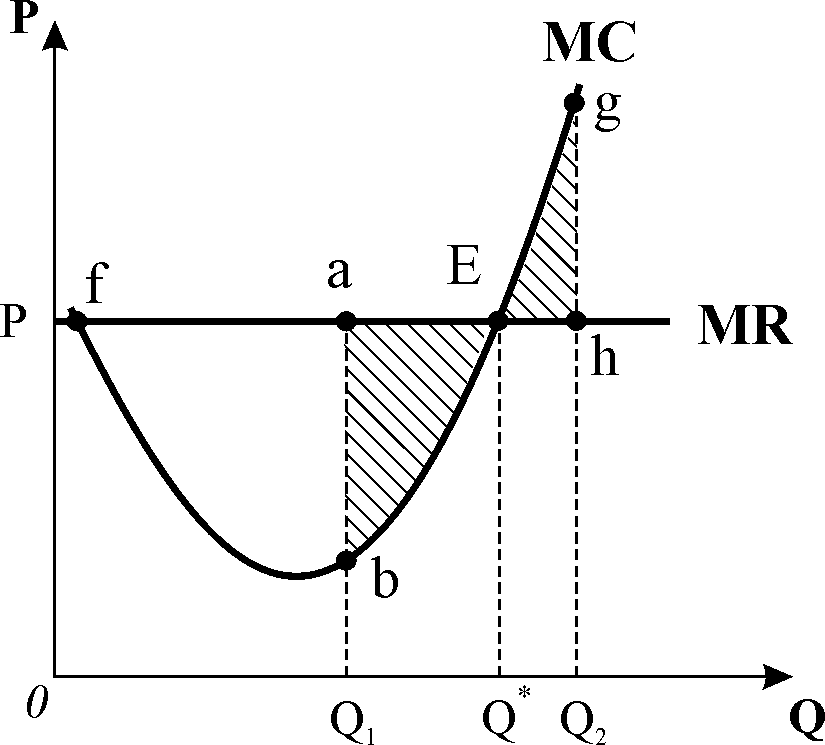 Рис. Правило оптимального 
 обсягу випуску (MR=MC)
2. Загальне правило вибору оптимального обсягу випуску. Моделі визначення оптимального обсягу виробництва та результату діяльності фірми
Оптимізація рішення фірми щодо виробництва і пропонування продукції передбачає двохетапну процедуру:
на першому етапі фірма вибирає оптимальний обсяг випуску, тобто обсяг, який дозволяє максимізувати суму економічного прибутку або мінімізувати збитки за певний період;
на другому – обчислює результат діяльності в оптимальному режимі – наскільки вона буде прибутковою або збитковою – з тим, щоб розробити стратегію свого подальшого розвитку.
УМОВА МАКСИМІЗАЦІЇ ПРИБУТКУ
Умова максимізації прибутку фірми в умовах досконалої конкуренції
Загальне правило вибору оптимального обсягу випуску:
оптимальним є обсяг, за якого граничний виторг стає рівним граничним витратам:


фірма перебуває у стані рівноваги, вона не має стимулів до зміни обсягів, оскільки будь-яка зміна не поліпшить її стану. 
Це правило визначає умову рівноваги для фірми. 
Воно справедливе для всіх фірм, у будь-якій ринковій структурі!!!

Поведінку фірми на конкурентному ринку в короткостроковому періоді вивчають за допомогою двох моделей рівноваги:
моделі TRTC - співставлення сукупного виторгу і сукупних витрат 
моделі МRМC - співставлення граничного виторгу і граничних витрат
Модель максимізації прибутку TRTC для конкурентної фірми
1 етап – визначення оптимального обсягу: рівність кутів нахилу обох кривих: ∆TR/∆Q=∆TC/∆Q, звідки випливає відповідність визначеного обсягу правилу

2 етап - визначення результату діяльності. Графічно – це вертикальний відрізок між кривими TR i TC
TR
TR,
TC
(-)
TC
b
VC
EP
(+)
a
(-)
Q
0
Модель максимізації прибутку MRMC для конкурентної фірми
P,
C
MC
ATC
E
P
MR
AVC
EP
ATC
0
Q
3. Реакція конкурентної фірми на зміну ринкової ціни
Модель мінімізації збитків TRTC для конкурентної фірми:
важливого значення набуває аналіз структури витрат, порівняння виторгу TR зі змінними VC та постійними FC витратами. 

Тут можливі два випадки:
мінімізація збитків шляхом виробництва;
мінімізація збитків шляхом закриття (припинення виробництва).
мінімізація збитків шляхом закриття
мінімізація збитків шляхом виробництва;
TR,
TC
TR,
TC
TC
TC
VC
VC
TR
TR
-EPmin
-EP=FC
Q
0
Q
Q*
Q*=0
Модель MRMC
Від зміни ціни лінія граничного виторгу MR переміщується паралельно вгору або вниз, перетинаючи криву MC вище або нижче кривої середніх сукупних ATC або середніх змінних AVC витрат.
Ціна беззбитковості:
Вона забезпечує фірмі одержання нормального прибутку. 
Ціна беззбитковості встановлює потрійну рівність
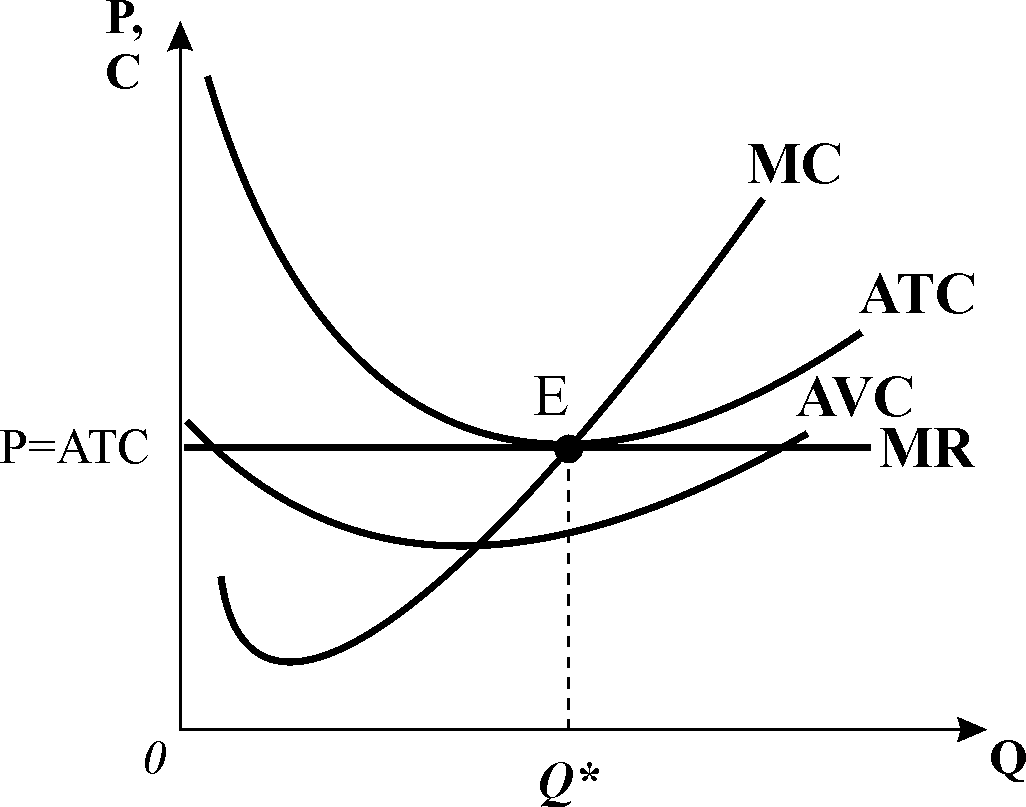 Модель мінімізації збитків МRМC для конкурентної фірми
P,
C
MC
шляхом виробництва
ATC
ATC
AVC
-EPmin
E
P
MR
0
Q
Модель мінімізації збитків МRМC для конкурентної фірми
P,
C
MC
шляхом тимчасового припинення виробництва
Критична ціна:

точка закриття  (z).
ATC
AVC
z
P
MR
0
-EPmin= FC
Q
Умови прибутковості та збитковості конкурентної фірми:
фірма прибуткова, коли TR>TC, існує точка перетину лінії сукупного виторгу і кривої сукупних витрат або коли P>ATC
фірма беззбиткова, коли TR=TC, що відповідає точці перетину лінії сукупного виторгу і кривої сукупних витрат або коли P = minATC
фірма мінімізує збитки шляхом виробництва, коли TC>TR>VC, існує точка перетину лінії сукупного виторгу і кривої змінних витрат, або коли ATC>P>=AVC
фірма мінімізує збитки шляхом закриття, коли TR<VC для всіх Q або коли P < min AVC
4. Короткострокове пропонування конкурентної фірми і галузі. Надлишок виробника
P,
C
MC
(S)
Модель короткострокової кривої пропонування конкурентної фірми

Висхідний відрізок кривої граничних витрат вище мінімуму середніх змінних витрат є короткостроковою кривою пропонування конкурентної фірми
ATC
d
MR5
P5
c
MR4
P4
b
MR3
AVC
P3
a
MR2
P2
MR1
P1
0
Q
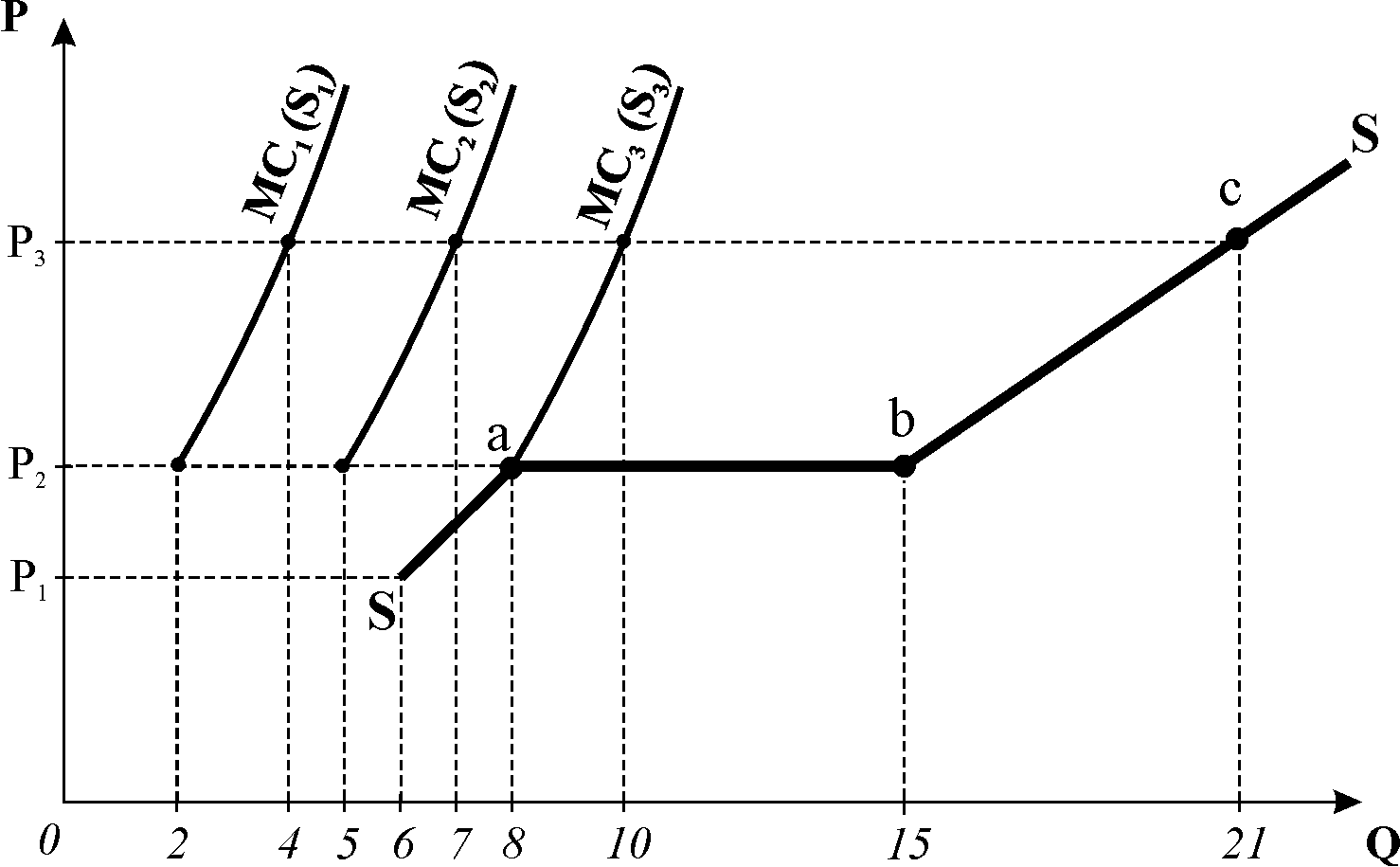 Рис. Короткострокове галузеве пропонування
Короткострокова крива ринкового пропонування
Вона одержується шляхом додавання обсягів пропонування всіх фірм за кожної можливої ціни. 
у короткостроковому періоді число фірм в галузі постійне. Нові фірми не мають часу на будівництво і організацію нового виробництва, тому вся продукція виробляється вже діючими фірмами. 
Ринкове пропонування є більш еластичним, ніж пропонування окремих фірм галузі.
Короткострокова конкурентна рівновага фірми і галузі
S
P,
C
P,
C
MC
ATC
E
E
P
MR
AVC
EP
ATC
D
0
0
Q
Q
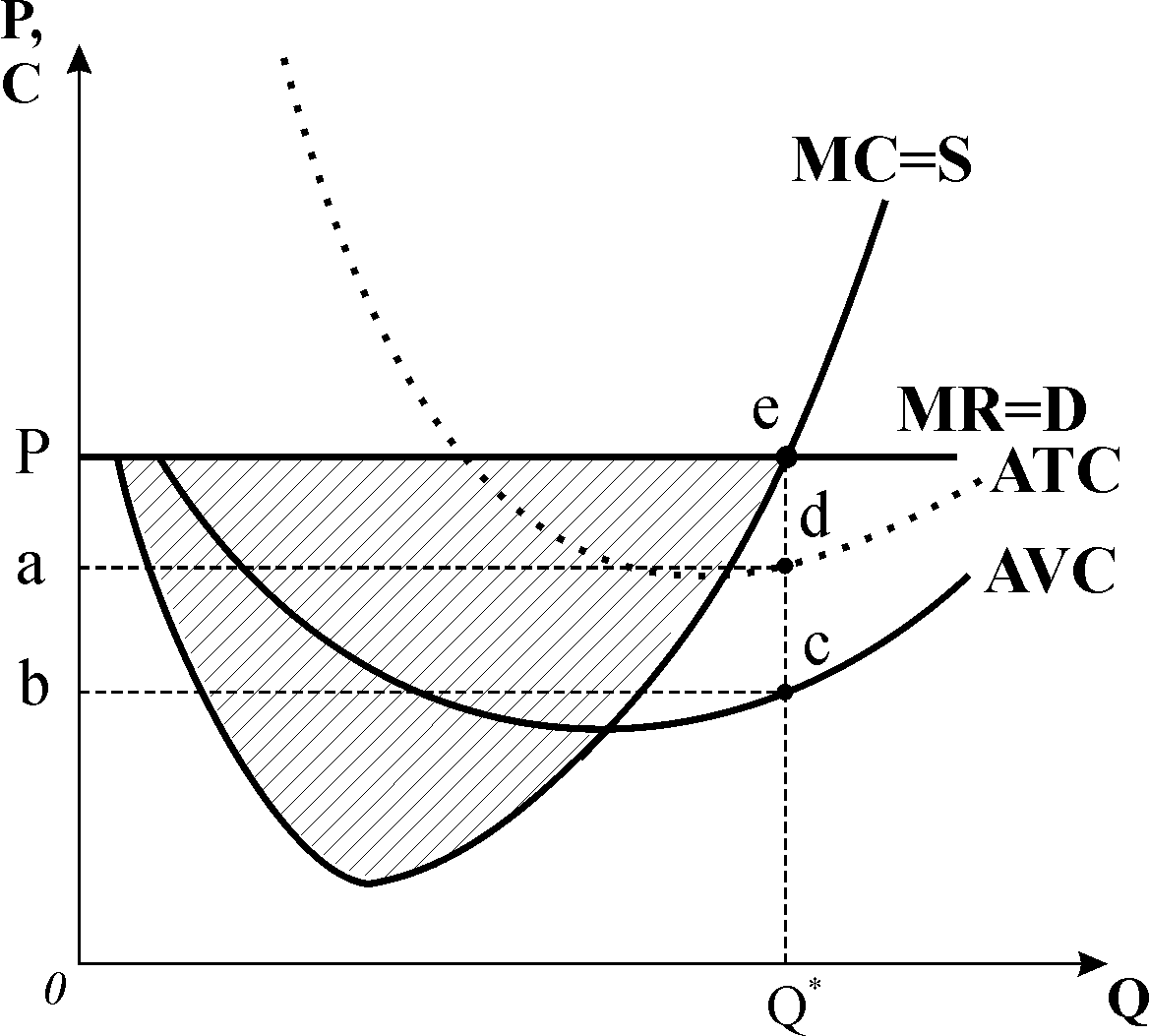 Рис. Виробничий надлишок фірми
Виробничий надлишок фірми
це різниця між ринковою ціною та граничними витратами. 
Графічно відповідає площі, розміщеній між кривою пропонування МС та лінією попиту MR.
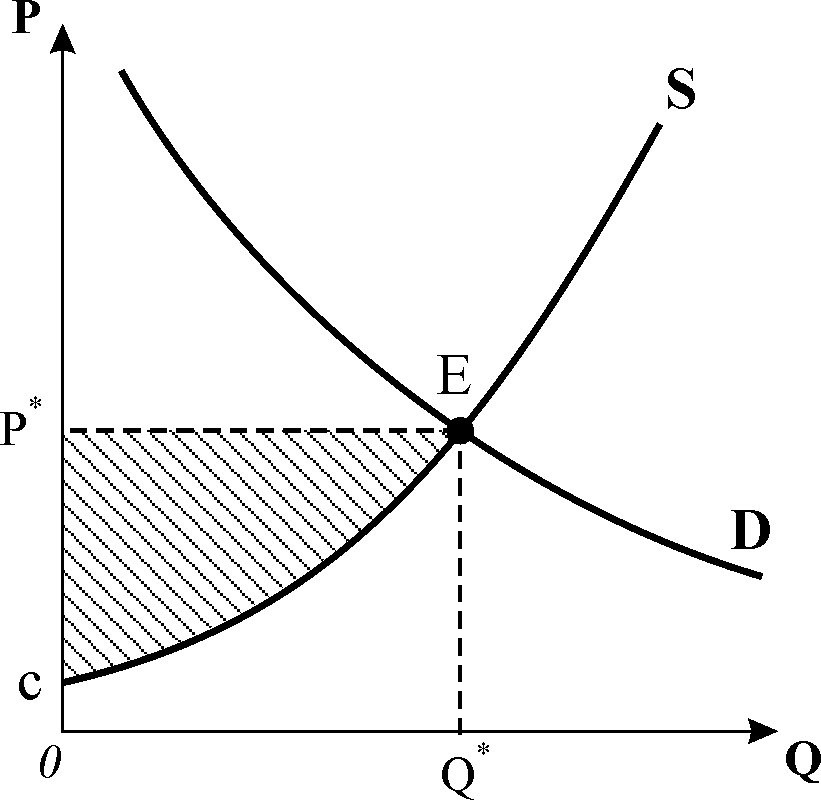 Рис.  Виробничий надлишок для ринку
Виробничий надлишок для ринку